Nouvelles routines pédagogiques dans et hors la classe pour la réussite des élèves
Benoit Beldame, Myriam Mazoyer, Angélique Valette, Laurence Ulmann
IEN Économie-gestion

Janvier 2021
Un cadre pédagogique commun à toute la filière économie gestion
Modalités de formation renouvelées

- des temps synchrones à distance
- des temps synchrones en équipe 
des temps asynchrones personnel et en équipe


Échanges de pratiques

Construction d’outils communs

Production de ressources 

mutualisation
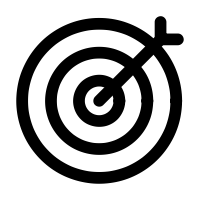 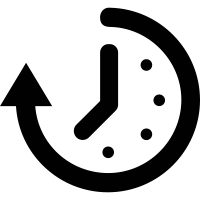 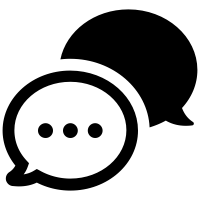 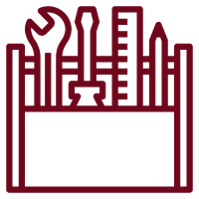  Pédagogie commune à TOUS les diplômes
 Gestes professionnels communs à tous les enseignants
 Nouvelles routines à installer DANS et HORS la classe
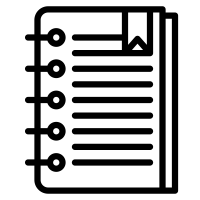 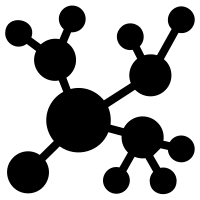 [Speaker Notes: Formation synchrone et asynchrone 
2021
Échanges de pratiques
Construction d’outils
Production de ressources
Mutualisation
Formation synchrone et asynchrone]
SOMMAIRE
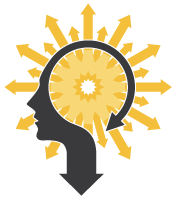 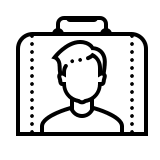 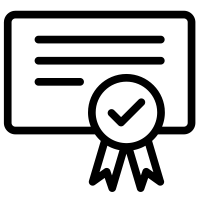 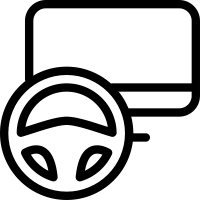 1- collecter les traces de l’activité des élèves
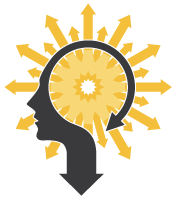 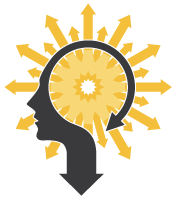 1- Collecter les traces
Professionnalité vs Professionnalisation
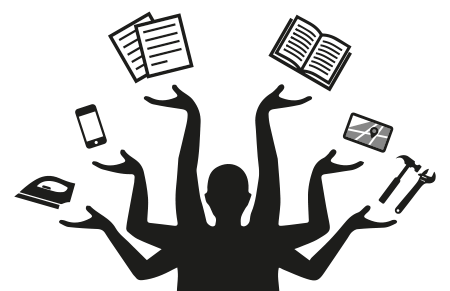 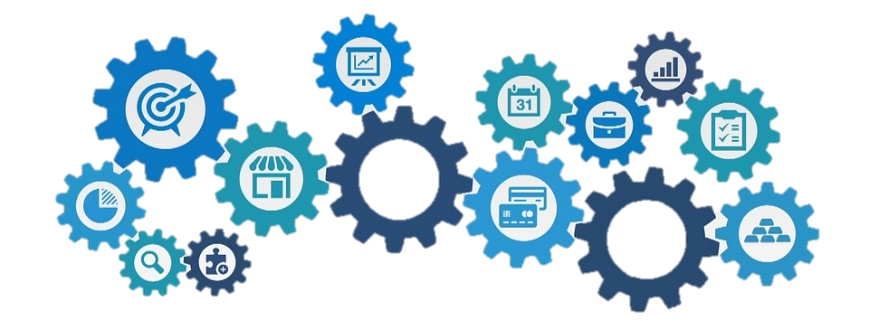 La professionnalité :
ensemble des gestes professionnels d’un métier

décrite par un référentiel d’activités
La professionnalisation : 
un processus DANS et HORS la classe

construite par une progression spiralaire
[Speaker Notes: Notion de professionnalisation : Wittorski (2008)[4], Altet et Bourdoncle (2000)[5] ont développé ce concept. Pour les anglo-saxons, c'est un processus qui va transformer une activité en profession, alors qu’en France, son but est la reconnaissance sociale grâce aux savoirs professionnels. C’est ce que développe Lang (1999) pour qui c’est aussi un développement de compétences et d'un nouveau métier face aux évolutions. En ce sens, ce terme renvoie à la notion de formation. 
Notion de professionnalité : Possession collective du métier à défendre. En France, ce terme accepte plusieurs définitions selon les auteurs. Dadoy (1986) l’utilise pour éviter l'emploi des termes « qualification » ou « métier ». Faisant référence à la profession et à la professionnalisation, elle apporte une connotation positive. Pour Aballéa (1992), c’est « une expertise complexe et composite, encadrée par un système de références, valeurs et normes, de mise en œuvre, ou […] un savoir et une déontologie, sinon une science et une conscience » (p.47). Pour Trépos (1992), il s'agit des acquis d'un individu et de sa capacité à les mobiliser dans la réalisation de son travail. Face aux contextes mouvants et instables du monde du travail, la professionnalité n'est jamais définitivement acquise, elle se crée en situation, elle peut être définie comme les compétences professionnelles de l'individu ou du groupe. 
une professionnalité = l’ensemble des compétences professionnelles nécessaires à l’exercice d’un métier, d’une profession]
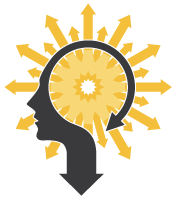 1- Collecter les traces
Organiser les apprentissages dans une progression spiralaire
Différenciation pédagogique
Scénarios pédagogiques
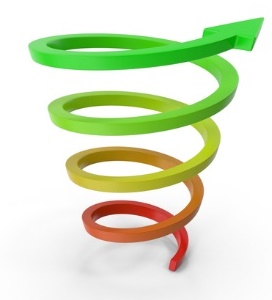 MODALITÉS
Revenir plusieurs fois sur la même compétence au cours de la formation
Avoir le temps de la maturation, de l’assimilation et de l’appropriation
Proposer des occasions multiples de comprendre une notion, d’acquérir une compétence
PRINCIPES
Avoir une approche transversale et un traitement global du référentiel
Débuter dès le début de la formation dans la continuité du socle commun
Travailler des compétences de différents blocs dans une logique de l’activité de l’assistance à la gestion des organisation
Mettre en cohérence les différents savoirs associés des blocs avec le programme d’économie droit.
Terminale
Bac Pro
Activités simulées ou réelles
Compétences 
Savoirs associés
Première 
Bac Pro
Seconde 
Bac Pro
Socle commun 3 C
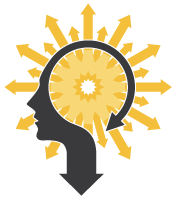 1- Collecter les traces
Mettre en place les outils de la progression spiralaire
Outil de pilotage des compétences traversées
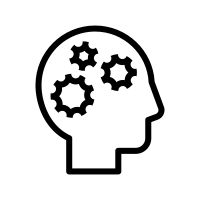 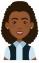 Scénarisation pédagogique
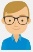 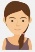 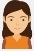 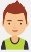 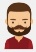 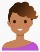 Story-board et rôles
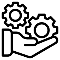 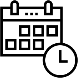 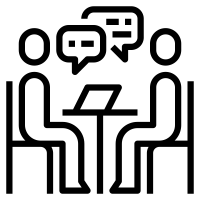 L’entretien d’explicitation, 
capitalisation de l’expérience
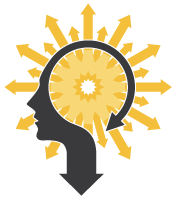 1- Collecter les traces
Installer des repères DANS et HORS la classe au service de la professionnalisation de l’élève
Proposer une entreprise 
fil rouge 
sur un temps long
Installer des routines pour construire l’autonomie de l’élève
Organiser l’espace professionnel pour permettre la simulation des situations de travail
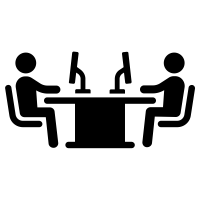 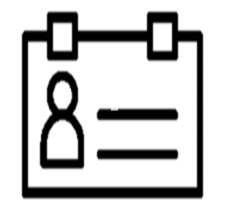 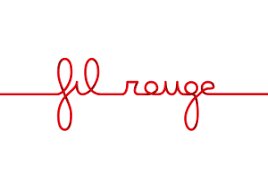 Faire interagir les élèves entre eux pour créer de véritable situations de travail. Sortir de la forme « enseignement magistral »
Collecter les traces de l’activité de l’élève
Mettre en place régulièrement des entretiens bilan et de suivi du développement des compétences, 
véritables traces utiles à la certification
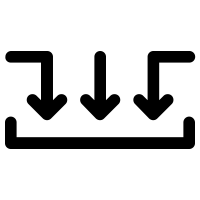 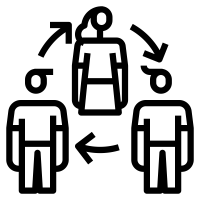 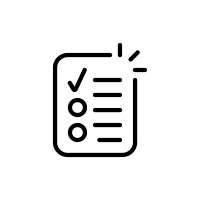 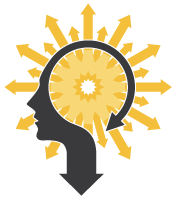 1- Collecter les traces
« Learning outcomes » ou acquis d’apprentissage
Notion internationale attribuable au processus de Lisbonne de 2000 sur l’enseignement et la formation professionnels
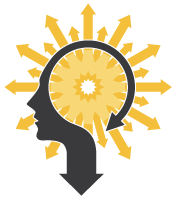 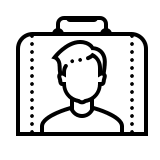 Répertoire des travaux effectués, preuves des compétences développées en formation
Le portfolio
Définition de l’UE
«  ce que l’apprenant sait, comprend et est capable de démontrer au terme de son parcours de formation »
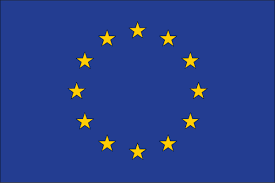 [Speaker Notes: Processus de Lisbonne (2000) qui concerne plus directement l'EFP (enseignement et formation professionnels) qui a développé la notion de "learnings outcomes". 
recommandation du 18 juin 2009 (voir en particulier l'annexe I pour les définitions et la notion d'UAA - unité d'acquis d'apprentissage - qui sera reprise en "blocs de compétences" dans les dispositifs français et annexe II). 
Recommandation du conseil de l’Europe du 22 mai 2017 concernant le cadre européen des certifications pour l’apprentissage tout au long de la vie qui prolonge l'approche européenne 
La traduction de « learning outcomes » varie en fonction des territoires mais la plus répandue en Europe francophone est celle d’acquis d’apprentissage, tandis qu’au Canada on évoque les résultats d’apprentissage et que l’école fédérale de Lausanne parle des acquis de formation.
Le portfolio constitue dans le cadre des acquis d’apprentissage un répertoire des travaux effectués par l’apprenant, fournissant ainsi des preuves de ses apprentissages et de ses compétences. Il sert à garder une trace des productions, réalisations ou apprentissages réalisés par une personne pendant une certaine période. Le portfolio électronique est en premier lieu adopté par les programmes de formation à visées professionnelles. L’apprenant prend en charge la constitution du document.]
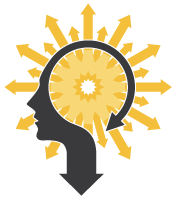 1- Collecter les traces
La démarche dans un cadre éducatif
Intégration des apprentissages
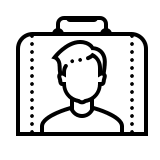 Collecte des réalisations
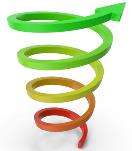 +
=
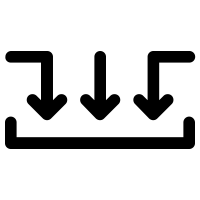 Preuves des acquis d’apprentissages et des compétences
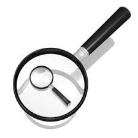 Réflexion sur les réalisations et les pratiques
LE PORTFOLIO = 
Outil de la collecte des réalisations de l’apprenant et de réflexion sur ses apprentissages
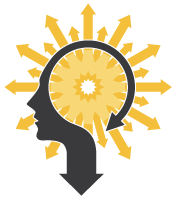 1- Collecter les traces
Une présentation évolutive de l’auteur(e), personnelle et professionnelle
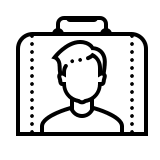 Principes du portfolio
Il est élaboré par l’apprenant et constitue une preuve des apprentissages de l’auteur(e) et de ses compétences, apportée par lui(elle)-même 

Il engage l’auteur(e) dans une démarche réflexive de développement professionnel

Il est un support aux entretiens professionnels organisés  par l’équipe pédagogique tout au long de la formation
LE PORTFOLIO
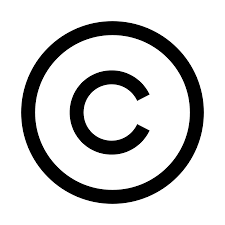 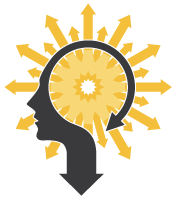 1- Collecter les traces
Recommandations pour une démarche optimale
Une routine à installer dans le 
processus de formation





Une élaboration encadrée par une planification cohérente et des consignes précises

Des séances communes entre l’équipe enseignante et les élèves pour échanger et conseiller sur la rédaction du portfolio.
Un suivi régulier 







Les enseignants consignent les traces des entretiens (commentaires et positionnements)

Les élèves consignent leurs notes sur l’évolution de leurs apprentissages
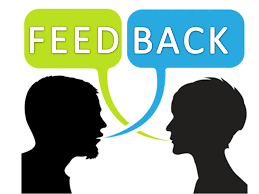 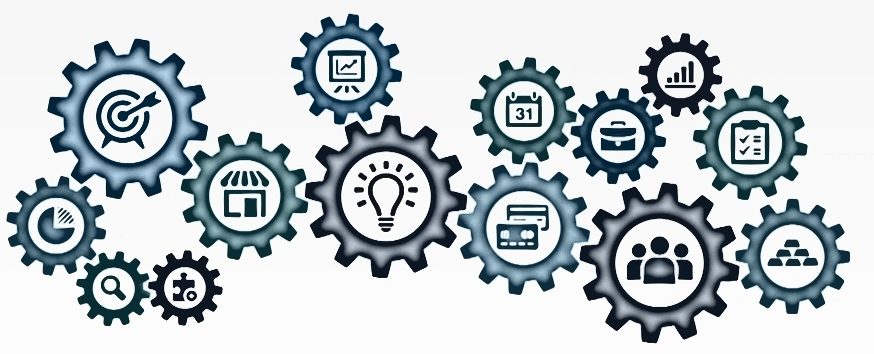 Année 1…        Année 2…       Année 3...          Un témoin du parcours de formation
Un levier pour une nouvelle forme de relation enseignant/élève
2- évaluer au fil de l’eau avec le portfolio
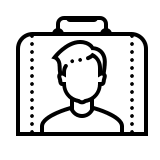 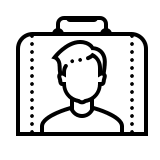 2- Évaluer au fil de l’eau avec le portfolio
Objectifs pédagogiques pour les élèves
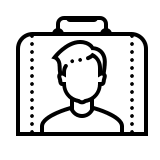 consigner par écrit ce que l’on sait faire dans un cadre professionnel
relier les activités avec les compétences métier du référentiel et les savoirs associés
faire évoluer ses descriptions au fur et à mesure de la formation et des échanges formatifs avec les enseignants
s’engager dans un processus de métacognition : comprendre ce que l’on a fait, pourquoi et comment, pour qui
mieux se connaître soi-même pour favoriser et construire son projet professionnel
visualiser ses progrès dans son parcours de professionnalisation et d’orientation
exporter des traces d’activités professionnelles pour servir à la valorisation de son parcours, faciliter la poursuite d’études ou l’insertion professionnelle
LE PORTFOLIO
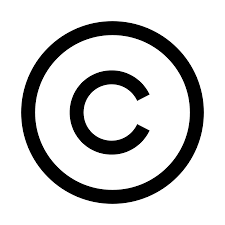 Collecter les traces de ses réalisations lors du parcours de formation
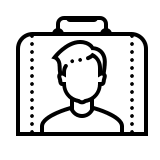 2- Évaluer au fil de l’eau avec le portfolio
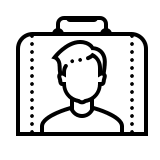 Objectifs pédagogiques pour les enseignants
LE PORTFOLIO
visualiser le parcours de professionnalisation de chaque élève, de la classe 
utiliser le portfolio de compétences de l’élève comme support à des entretiens formatifs pour établir des bilans intermédiaires et pour organiser une remédiation éventuelle (explicitation, feed-back)
aider l’élève à prendre conscience du chemin parcouru, de ses points forts et de ses axes de progrès
participer à la construction du projet de l’élève (poursuite d’études ou insertion professionnelle)
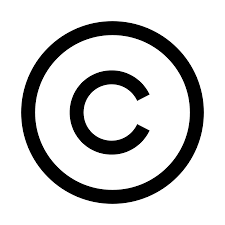 [Speaker Notes: Pour les enseignants
visualiser le parcours de professionnalisation de chaque élève, de la classe 
utiliser le portfolio de compétences de l’élève comme support à des entretiens formatifs pour établir des bilans intermédiaires et pour organiser une remédiation éventuelle (explicitation, feed-back)
aider l’élève à prendre conscience du chemin parcouru, de ses points forts et de ses axes de progrès
Participer à la construction du projet de l’élève (poursuite d’études ou insertion professionnelle)]
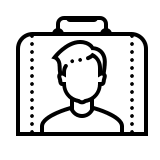 2- Évaluer au fil de l’eau avec le portfolio
Guider l’élève vers la verbalisation
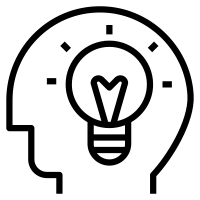 Rendre l’élève conscient de son processus cognitif 
Aider l’élève à passer d’une action concrète à une notion abstraite
Métacognition
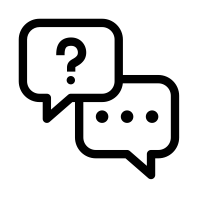 +
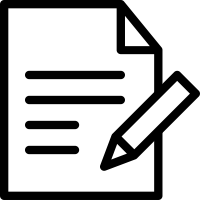 Le compte rendu d’activité 
situer son action dans un processus
prendre conscience de ses méthodes et de son fonctionnement
visualiser ce qui est fait et découvert
enrichir la maîtrise du langage et travailler le lexique
Les entretiens formatifs
(basé sur une questionnement d’explicitation)
permettre un retour réflexif sur le fonctionnement cognitif dans la réalisation d'une tâche et sur le vécu d'une pratique professionnelle (vécu de l'action).
s’informer, à la fois de ce qui s’est réellement passé ainsi que des connaissances implicites inscrites dans cette action.
[Speaker Notes: Michel Grangeat La métacognition, qu’est ce que c’est ?
 la réflexion, les connaissances que l’on a et surtout que l’on peut acquérir sur ce que l’on sait en terme de connaissances (Ex : je sais que sur telle période de l’histoire, je ne sais pas grand chose, mais par contre, je maîtrise la définition de la VA), sur son propre fonctionnement mental, sur sa façon de réfléchir, d’apprendre. Le fait d’être conscient (même intuitivement au début) de ces métaconnaissances donne à l’élève une possibilité de contrôler une activité de production (ex : répondre correctement à une question) au cours de sa réalisation ou à la fin de l’activité. C’est donc un facteur d’autonomie et de motivation dans le cadre d’un apprentissage (« je sens que j’ai la capacité d’influer sur ma façon d’agir, de repérer mes erreurs, d’améliorer une production » =>  facteur d’autonomie, de liberté pour le sujet).
Pour que les élèves arrivent à s’interroger sur le processus qui leur permet de construire un objet (un résumé, une dissertation…), ils doivent être en mesure de se représenter le but à atteindre (cf : la zone proximale de développement de Vigotskty). C’est ce qui pose problème à certains élèves très en difficulté : manquant de bases, ils n’arrivent pas à comprendre ce qu’on attend d’eux (le but) donc peinent à réfléchir sur ce qui ne va pas dans leur façon de fonctionner (la procédure). Ils ne peuvent donc pas formuler de demande d’aide précise (« je n’y comprend rien). Ils sont en échec et mettent en échec l’enseignant qui ne peut pas les aider. 
 
Les élèves doivent progresser sur leur capacité à évaluer un objet (ce « qui va » ou « ne va pas » puis être en mesure de justifier leur jugement pour aller jusqu’à la construction de critères d’évaluation…) pour pouvoir progresser dans leur capacité à construire cet objet. En effet, avec un soutien plus ou moins important de l’enseignant (selon les élèves), ils pourront construire avec la possibilité de contrôler leur activité de production (aller-retours entre ce qu’ils font et les critères d’évaluation élaborés précédemment). 
 
Il est important que l’enseignant mette en place une interaction entre l’élèves et les autres : les pairs et l’enseignant car c’est grâce à cette interaction sociale que l’élève va progressivement apprendre à réguler volontairement son comportement (« loi fondamentale du développement des fonctions psychiques humaines » Vigotsky (1985)). Lors de ces situations d’interaction, le langage va jouer un double rôle très important : il permet de formuler pour soi même ce qui n’était avant pas explicite et il sert à communiquer avec les autres sur ce qui a été découvert. Or, le travail de groupe est considéré comme très porteur à ce sujet pour autant que l’enseignant aide le groupe à fonctionner de façon efficace. 
 
La réflexion sur la métacognition oblige dès lors l’enseignant à modifier sa façon de travailler. Etre moins normatif dans sa gestion des questions-réponses, considérer l’erreur comme un passage obligé de l’apprentissage, se mettre à l’écoute des modes de résolution des élèves… tout en ayant particulièrement approfondi la réflexion didactique sur l’objet disciplinaire qu’il souhaite faire acquérir aux élèves. En effet, l’enseignant doit avoir pointé un obstacle cognitif ce qui l’oblige à être particulièrement compétent dans sa discipline. Il doit aussi avoir repéré où peuvent se situer les tensions entre les savoirs savants qu’il doit enseigner aux élèves et les représentations initiales de ceux ci. 

 
Le travail sur la métacognition vise à faire d’abord décrire par les élèves leurs actions, puis les faire expliciter pour être en mesure de les transférer. En cherchant à faire expliquer les élèves, comparer ses stratégies à d’autres, l’objectif est de faire formuler à l’élève une stratégie qu’il puisse réutiliser ultérieurement, éventuellement dans une autre matière (Piaget « l’élève devient capable de théorie »)


L'entretien d'explicitation privilégie la verbalisation du vécu de l'action, "comment cela s'est-il déroulé ?", au détriment des autres domaines de verbalisation tels que l'imaginaire "comment aurait-il été possible de s'y prendre ?", et le conceptuel "explique-moi...".C'est un vécu qui est décrit et non une réalité. En effet, à partir d'une même situation, plusieurs vécus sont possibles selon l'éclairage privilégié. 
Si le vécu de l'action comporte lui-même de multiples facettes (émotionnel, sensoriel, aperceptif), l'entretien d'explicitation s'intéresse au déroulement procédural de l'action : il concerne la succession des actions élémentaires que le sujet met en oeuvre pour atteindre un but. La verbalisation du procédural nécessite de distinguer les informations relevant de ce registre, de celles appartenant au contexte dans lequel se déroule l'action, mais aussi de celles relevant du déclaratif (savoirs théoriques, réglementaires...), de celles renseignant sur l'intentionnel (buts, finalités, intentions...) ou des jugements (opinions, commentaires, croyances...). Pierre Vermersch propose le schéma suivant pour présenter le système des informations satellites de l'action vécue]
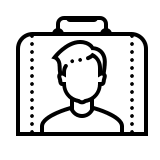 2- Évaluer au fil de l’eau avec le portfolio
Le compte rendu d’activité au service de la réflexivité
Organisation professionnelle
Dans quelle organisation as-tu réalisée cette activité ?
Nom 
Adresse
Domaine d’activité
Service ou j’ai travaillé
Nom de mon tuteur
Fonction de mon tuteur
Site internet
Insérer l’organigramme (PDF, JPG)
Compte rendu d’activité
Quelle activité as-tu réalisé ?

1- Quand et où l’activité s’est déroulée 
Inscrire l’action dans son contexte et sa temporalité
Ancrer l’action dans une réalité dans une expérience
2- Comment l’élève a réalisé l’activité
Rassembler les éléments factuels de l’action pour en déterminer la procédure
3- Ce que l’élève savait de ce qu’il fallait qu’il fasse
Faire émerger les savoirs rencontrés
4- Ce que l’élève voulait faire
Donner du sens à l’action et engager dans un regard de métacognition
5- Ce que l’élève pense de ce qu’il a fait
Aider au contrôle de son travail, se situer dans le
Référentiel
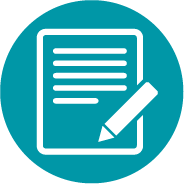 Compétences professionnelles et savoirs associés

Identifier les compétences travaillées et savoirs rencontrés pendant la réalisation de l’activité
Quelle utilisation du portfolio par les enseignants dans le cadre de la formation ?
Apprendre à l’élève à collecter des traces
Prise de notes
Rédaction de compte rendu d’activités
Organiser, favoriser des temps d’échanges entre pairs, tutorat
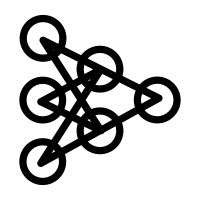 Proposer des situations de travail de complexité variable pour raisonner, guider la penser et l’action
« L’important est ce que les élèves apprennent et pas ce que nous enseignons. »
Marianne Poumay
S’intéresser à l’ensemble des ressources cognitives mobilisées par l’élève :Connaissances et capacités
Organiser des temps d’échanges réguliers et de feed-back, formels ou informels, individuels ou collectifs avec les élèves
[Speaker Notes: Quelle utilisation du portfolio par les enseignants dans le cadre de la formation ?   
Le portfolio est présenté aux élèves par les enseignants comme un outil de la formation, caractéristique de l’enseignement professionnel. Dans le cadre des différents temps dits d’intégration dans une formation professionnalisante, les élèves sont sensibilisés à l’intérêt d’un portfolio comme répertoire de preuves de leurs compétences pour l’élaboration de CV par compétences, tels qu’attendus aujourd’hui et lettres de motivation dans le cadre d’une recherche de PFMP, d’une poursuite d’études ou d’une recherche d’emploi. Ils sont accompagnés par leurs professeurs dès le début de la formation sur la notion de collecte de traces de leur activité et sur la rédaction régulière de compte rendus professionnels mais également sur la prise de notes dans le cadre de leurs échanges entre pairs, avec l’enseignant ou avec un professionnel. Le compte rendu professionnel comme la prise de notes peuvent faire l’objet d’une approche en « ateliers rédactionnels » sur les heures d’accompagnement personnalisé. 

Il est important de se rappeler que dans le cadre de l’enseignement de spécialité les élèves sont confrontés à des situations professionnelles de complexité variable, qui mettent leurs connaissances « au travail ». Ces situations ne proposent pas aux élèves de faire étalage de leurs connaissances, mais de s’en servir comme outils pour raisonner, pour guider leur pensée et leur action ou pour assimiler de nouveaux savoirs. L’équipe pédagogique s’intéresse ainsi à l’ensemble des ressources cognitives (connaissances et capacités) mobilisées par l’élève pour faire face aux activités à traiter. 

Les élèves sont informés que dans le cadre ordinaire de la formation, l’équipe d’enseignement professionnel organise des temps d’échanges réguliers, formels ou informels, individuels et/ou collectifs avec les élèves. Il est précisé aux élèves que ces échanges réguliers sont l’occasion de feedbacks sur les activités auxquelles chacun d’eux est confronté au sein de l’espace professionnalisé, dit phygital (physique et digital), véritable simulateur administratif. 

Les enseignants ont à prendre de l’information sur le développement des compétences des élèves en repérant comment chacun d’eux s’y prend pour réaliser son travail. Cette prise d’information par les enseignants se fait par une observation des élèves en activité et par un questionnement oral d’explicitation. Ces échanges s’apparentent à des entretiens professionnels, de durée variable et constituent des points étapes dans le parcours de professionnalisation des élèves. Ces informations constituent des repères qu’il convient de consigner par écrit sous la forme de commentaires et de diagnostics. 
Cette approche dépasse largement la notion de correction des productions de l’élève par l’enseignant. Elle vise à éclairer les difficultés éventuelles rencontrées par l’apprenant, son profil d’apprentissage, l’étayage dont il peut avoir besoin ainsi que le type d’activités à lui confier pour la suite de la formation.  Chaque enseignant consigne ses commentaires dans le tableau de bord de son choix en datant l’entretien. Un tableau de bord commun peut être élaboré par l’équipe AGOrA pour faciliter la collecte des traces de chacun des enseignants, qui dépassent de loin les seules notes issues des évaluations sommatives.]
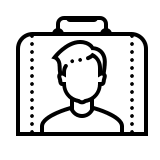 2- Évaluer au fil de l’eau avec le portfolio
Proposition d’idées et de structuration des traces de l’activité de l’élève
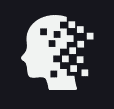 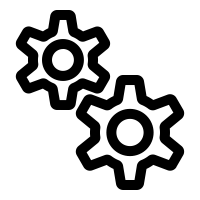 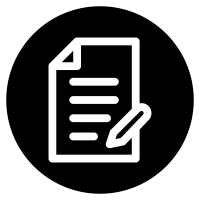 Présentation personnelle
Tableau de bord 
du suivi des activités réalisées et des compétences travaillées
Organisations d’accueil ou d’immersion : caractéristiques, activités, …
Compétences numériques 
(Avancement sur PIX)
Comptes rendus d’activités professionnelles (compétences et savoirs rencontrés en classe, en PFMP, lors du chef d’œuvre)
Espace de mutualisation entre pairs (outils, savoirs, …)
Compétences transversales (AEFA, …)
Projet professionnel 
(se projeter durant la formation en terme d’insertion professionnelle et/ou poursuite d’études, les formations qui m’intéressent, …)
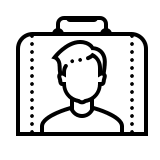 2- Évaluer au fil de l’eau avec le portfolio
Des outils numériques de portfolio dans les nuages
Outils développés par des éditeurs de site web et blogues libres
(liste non exhaustive)

Organisation du contenu à construire par l’auteur du portfolio
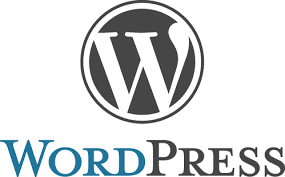 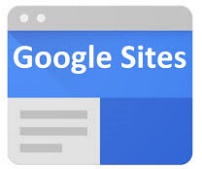 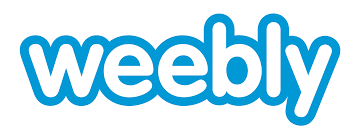 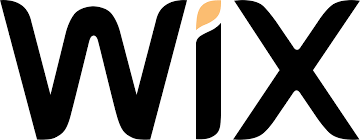 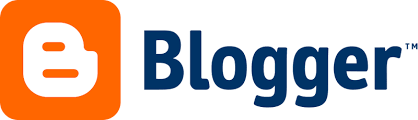 Outil développé par un opérateur du MEN

   Organisation du contenu guidé pour l’auteur du portfolio
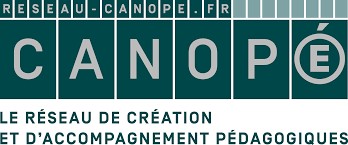 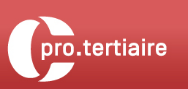 AGOrA
Disponible pour AGORA à venir pour la filière commerciale en septembre 2021
[Speaker Notes: Liberté pédagogique des enseignants]
3- travailler dans un environnement phygital
                    Le simulateur pédagogique
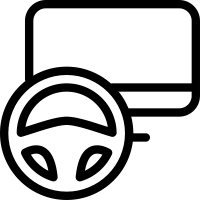 3- Travailler dans un environnement phygital
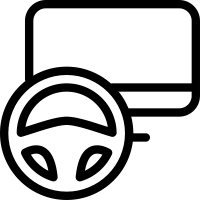 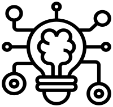 Organiser un espace professionnel « phygital »
Espace de travail PHYSIQUE
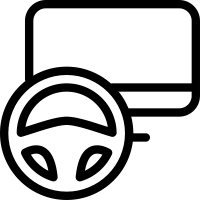 SIMULATEUR
Espace de travail numérique
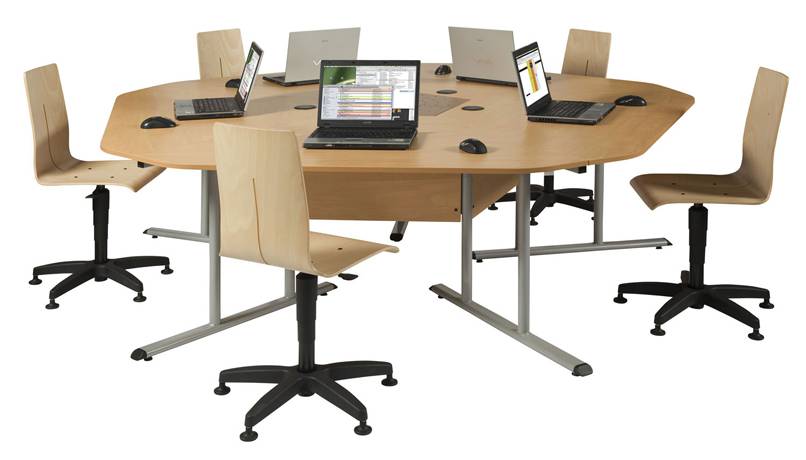 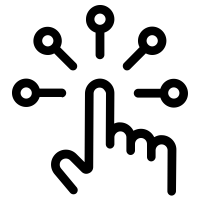 3- Travailler dans un environnement phygital
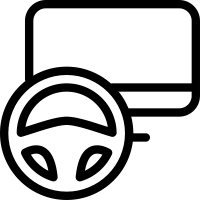 Renforcer le rôle de L’espace professionnel physique : le simulateur administratif
FILIÉRE ADMINISTRATIVE
Espace réunion
Panneau d’affichage
Placard des fournitures administratives
12 à 16 places
















Open space
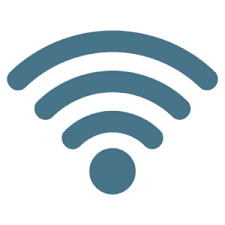 Espace d’accueil


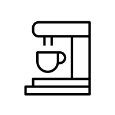 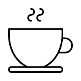 Panneau d’affichage
[Speaker Notes: Existant à réaffirmer et à réinvestir
Cela a rendu visible la formation en établissement]
3- Travailler dans un environnement phygital
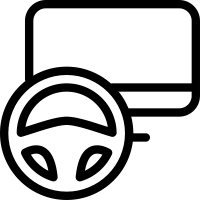 Renforcer le rôle de L’espace professionnel physique : le simulateur commercial
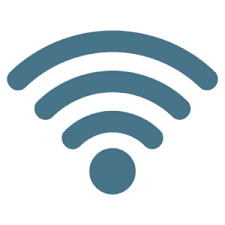 FILIÉRE  COMMERCIALE
Panneau d’affichage
Espace réunion
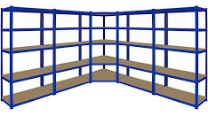 Réserve
Stock
12 à 16 places



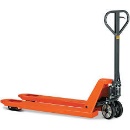 





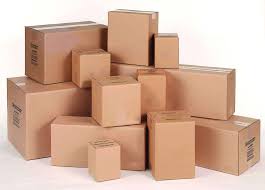 


Open space
Espace commercial omnicanal
Accueil
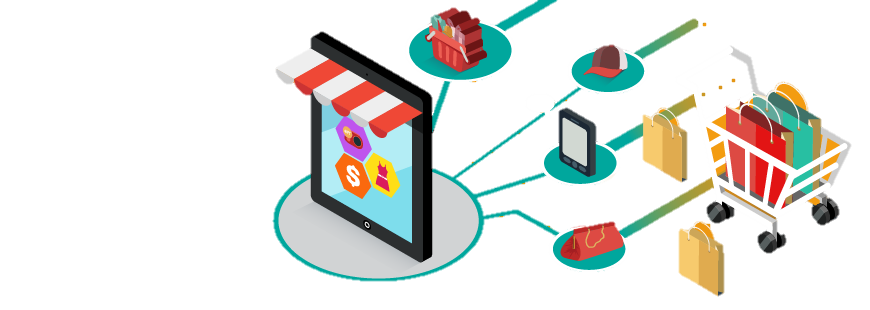 

Panneau d’affichage
[Speaker Notes: Existant à réaffirmer et à réinvestir
Cela a rendu visible la formation en établissement]
3- Travailler dans un environnement phygital
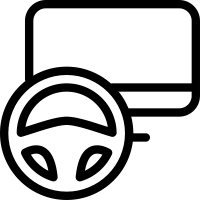 Organiser un espace professionnel « phygital »
Espace de travail Physique
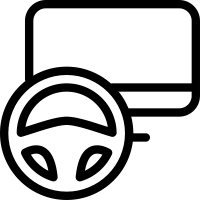 SIMULATEUR
Espace de travail numérique
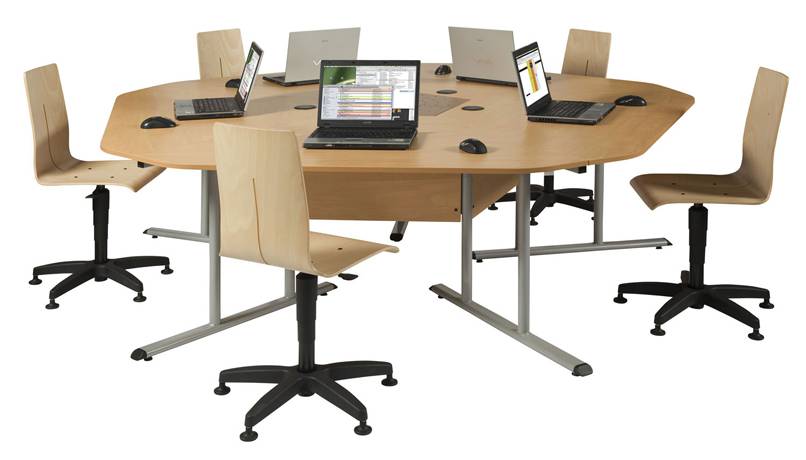 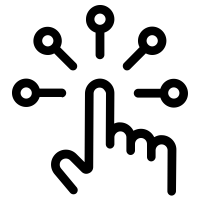 3- Travailler dans un environnement phygital
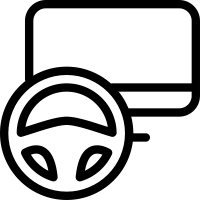 Le système d’information de l’organisation L’espace professionnel numérique
L’écosystème de l’organisation
L’organisation et ses fonctions
Banques
Autorités
Partenaires
EDI
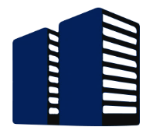 Achat
Marketing
Data center
Vente
RH
ERP OU PGI
Système d’information
Fournisseurs
Clients usagers
SRM
CRM
Compta
Stock
Finance
Production
SRM : management de la relation fournisseur 
CRM : management de la relation client
EDI : échange de données informatisé
BI : informatique décisionnelle - business intelligence – ERP : Enterprise Resource Planning
Source : Harvard Business review
Assurances
Transitaires
BI
Concurrents
[Speaker Notes: SRM : management de la relation fournisseur (supplier relationship management)
CRM : management de la relation client (customer relationship management)
EDI : échange de données informatisé 
BI : informatique décisionnelle (business intelligence) https://fr.wikipedia.org/wiki/Informatique_d%C3%A9cisionnelle]
3- Travailler dans un environnement phygital
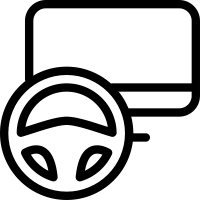 Le système d’information de l’organisation L’espace professionnel numérique
L’écosystème de l’organisation…
L’organisation et ses fonctions
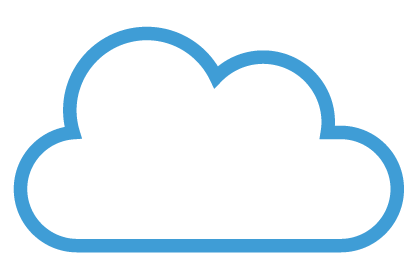 Banques
Autorités
…dans le cloud
FULL WEB
Partenaires
EDI
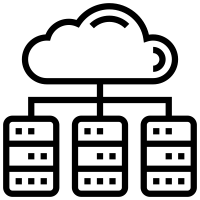 Achat
Marketing
Data center
Vente
RH
ERP OU PGI
Système d’information
Fournisseurs
Clients usagers
SRM
CRM
Compta
Stock
Finance
Production
SRM : management de la relation fournisseur 
CRM : management de la relation client
EDI : échange de données informatisé
BI : informatique décisionnelle - business intelligence – ERP : Enterprise Resource Planning
Source : Harvard Business review
Assurances
Transitaires
BI
Concurrents
[Speaker Notes: SRM : management de la relation fournisseur (supplier relationship management)
CRM : management de la relation client (customer relationship management)
EDI : échange de données informatisé 
BI : informatique décisionnelle (business intelligence) https://fr.wikipedia.org/wiki/Informatique_d%C3%A9cisionnelle]
3- Travailler dans un environnement phygital
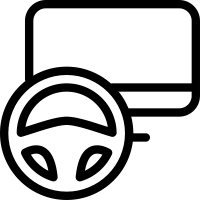 Le système d’information au lycée à ce jour : des outils professionnels non intégrés
Applications 
locales métiers (PGI) et bureautiques
Enseignant
Manager
Scénarisation pédagogique
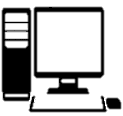 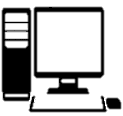 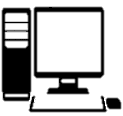 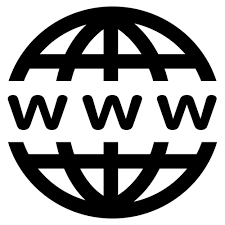 Story-board et rôles
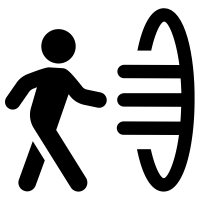 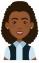 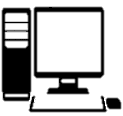 Réseau local lycée
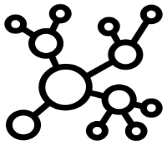 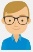 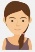 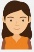 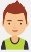 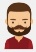 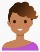 Stock
Achat
Vente
Finance
Production
RH
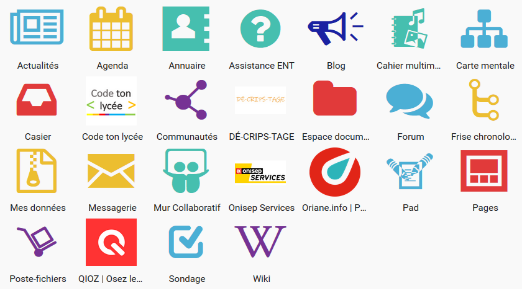 Simulation activités professionnelles
Logiciel vie scolaire
Pas de portail d’entrée unique
Site internet Lycée
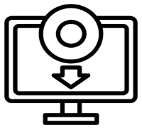 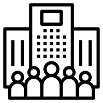 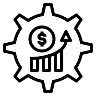 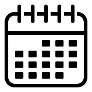 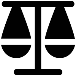 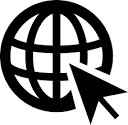 ENT région
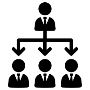 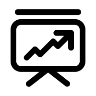 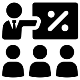 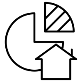 Gérer l’information - Traiter des donner Produire - Collaborer - Communiquer
Une grande diversité selon les lycées, les régions
[Speaker Notes: SRM : management de la relation fournisseur (supplier Relationship management)
CRM : management de la relation client (Customer Relationship management)
EDI : échange de données informatisé 
BI : informatique décisionnelle (business intelligence) https://fr.wikipedia.org/wiki/Informatique_d%C3%A9cisionnelle]
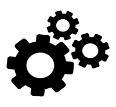 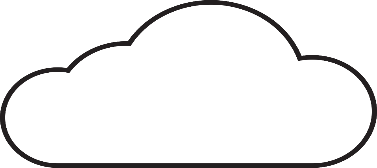 3- Travailler dans un environnement phygital
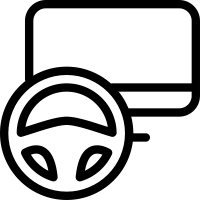 Simulateur administratif
TVA EDI, Banque en ligne, …
Le système d’information au lycée : un espace professionnel numérique
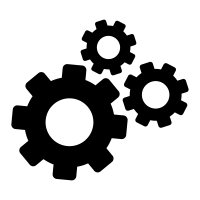 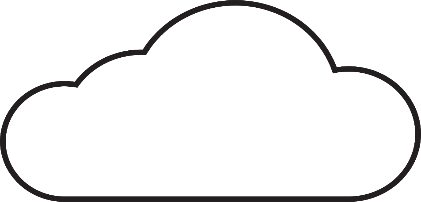 Outils professionnels connectés à l’ENT
Application métier
PGI
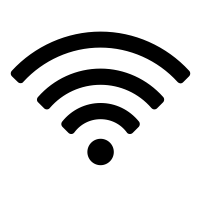 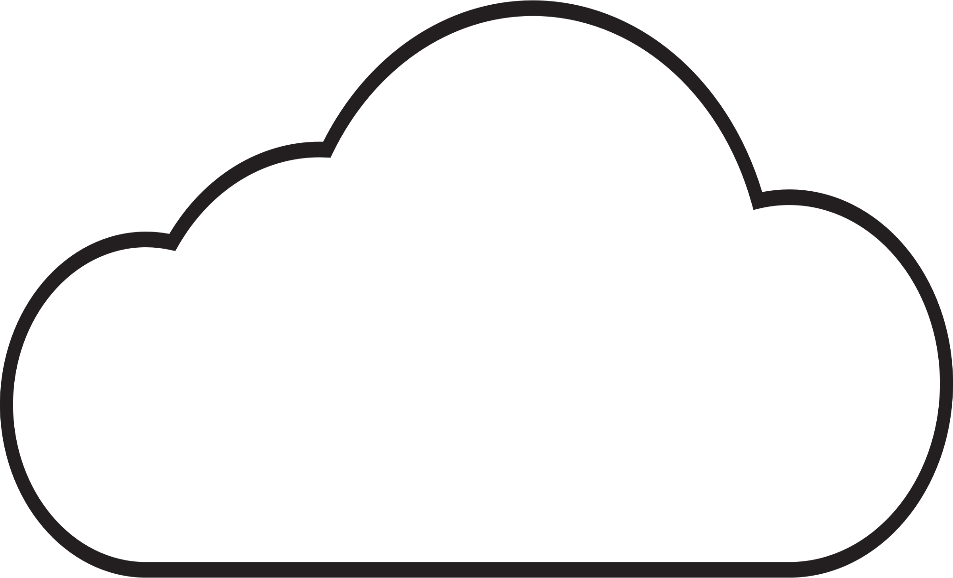 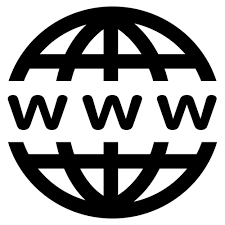 Enseignant
Manager
Scénarisation pédagogique
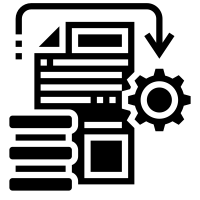 Story-board et rôles
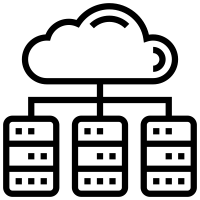 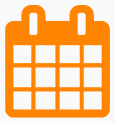 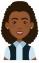 Agenda
GED
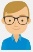 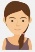 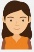 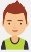 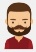 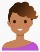 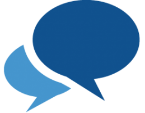 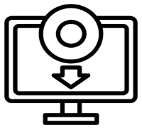 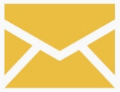 Data center
Stock
Achat
Vente
Finance
Production
RH
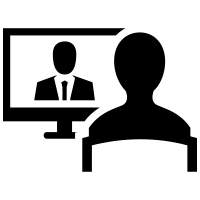 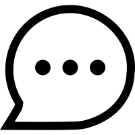 Simulation activités professionnelles
Forum
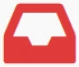 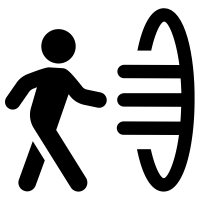 Messagerie
Application vie scolaire
Visioconférence
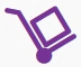 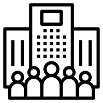 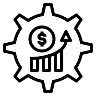 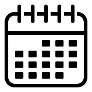 Chat
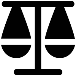 Casier
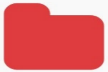 Espace documentaire    Poste-fichiers
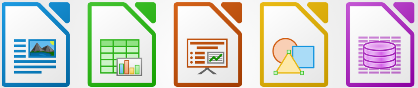 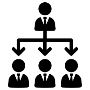 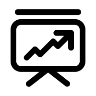 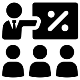 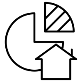 Suite bureautique
Gérer l’information - Traiter des donner Produire - Collaborer - Communiquer
ENT : des services éducatifs permettant la continuité du travail DANS et HORS la classe
[Speaker Notes: Prendre appui sur les référents numériques 
Pas de publique sur les ENT
Widget de permettant d’ajouter sur le tableau de bord les logos avec un connecteur qui renvoie sur le site
SRM : management de la relation fournisseur (supplier relationship management)
CRM : management de la relation client (customer relationship management)
EDI : échange de données informatisé 
BI : informatique décisionnelle (business intelligence) https://fr.wikipedia.org/wiki/Informatique_d%C3%A9cisionnelle]
3- Travailler dans un environnement phygital
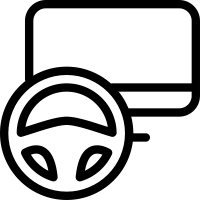 Le PGI : Progiciel de gestion intégré
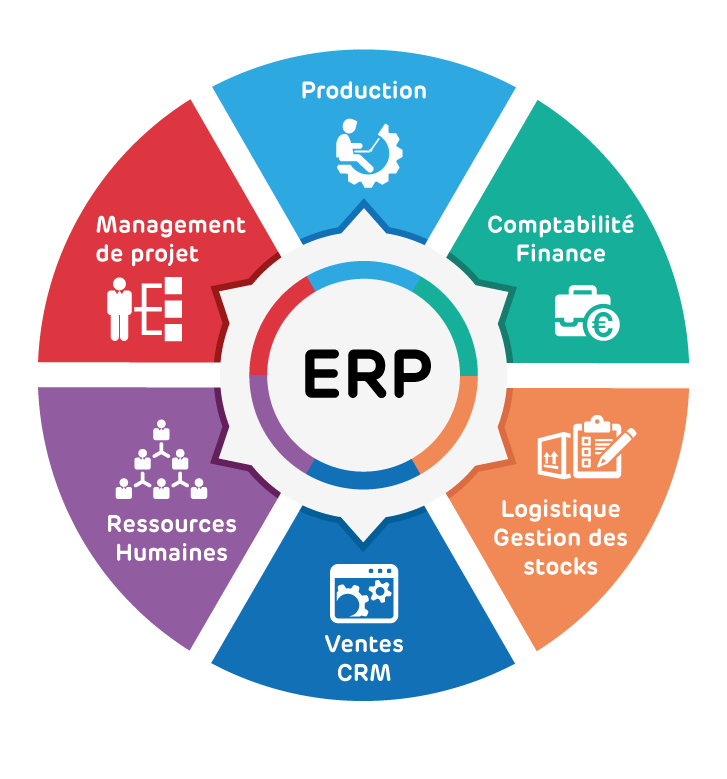 Outil de gestion de l'ensemble des processus d'une organisation en intégrant l'ensemble de ses fonctions
gestion des ressources humaines, 
gestion comptable et financière, l'aide à la décision, mais aussi 
vente, distribution,
approvisionnement
commerce électronique
…
PGI
Inscrit dans l’environnement numérique décrit dans les référentiels économie-gestion :
Métiers de l’accueil
Métiers de la vente et du commerce
Assistant à la gestion des organisations
Équiper polyvalent du commerce
Organisation du transport de marchandise
Logistique
….
Vidéo le PGI qu’est-ce ?
3- Travailler dans un environnement phygital
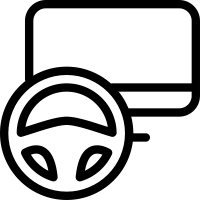 Le PGI : Progiciel de gestion intégré
Un choix des équipes pédagogiques et de l’établissement

Prioriser un logiciel dans le cloud 
Éviter les installations poste à poste client/serveur
Se former au PGI

Wiki des applications du site du CERPEG
Odoo education (logiciel libre et dans le cloud) et ses tutoriels
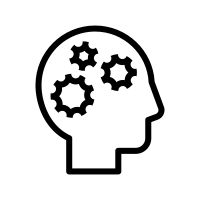 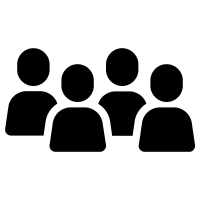 Les solutions existantes
E combox : application pour installer rapidement les applications métiers (Prestashop, Woo commerce, Word press, suite CRM, Odoo, …)
Des éditeurs privés proposant des solutions dans le cloud (frais annuel d’abonnement)
4- Évaluer pour certifier
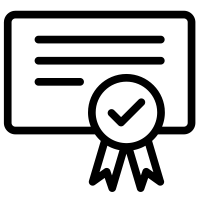 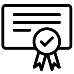 4- Évaluer pour certifier
Évaluer pour certifier
Vidéo l’évaluation d’une compétence
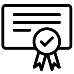 4- Évaluer pour certifier
Évaluer par profil à l’aide des paliers de la compétence
Analyser l’activité professionnelle et porter un diagnostic sur l’activité de l’élève : 
identifier le profil à travers son palier de développement
NOVICE

Connaissance superficielle orientée vers la réussite de la tâche en cours

Trouver les indices pertinents


Réalisation de tâches guidées en contexte connu


IMITER - EXÉCUTER
DÉBROUILLÉ
fonctionnel
Connaissance globale orientée vers la connexion des éléments

Comprendre les buts des activités

Application de procédures en contextes variés


EXÉCUTER - APPLIQUER
AVERTIMaitrise
Connaissance fonctionnelle orientée vers la détermina-tion des éléments clés

Élargir le répertoire des actions disponibles

Résolution de problèmes ouverts en contexte variés


ADAPTER - ANTICIPER
EXPERT
Expertise
Connaissance approfondie orientée vers la compré-hension des processus

Coordonner les activités dans le collectif

Résolution de problèmes inconnus en contextes imprévisibles

ANTICIPER - CONCEVOIR
Niveau de connaissances
Degré d’analyse
Degré autonomie
L’évaluation en économie gestion - Michel Grangeat, (2014) et L’intelligence professionnelle - Henri Boudreault (2018)
Imiter des façons de faire
Adapter des façons de faire
Imaginer de nouvelles façons de faire
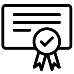 4- Évaluer pour certifier
Le dossier de l’élève pour préparer la certification
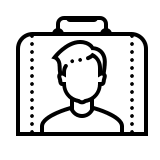 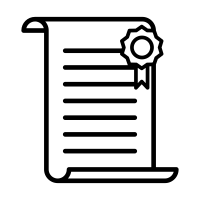 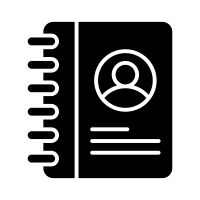 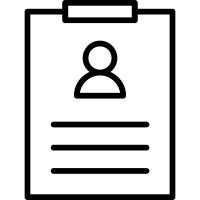 Portfolio
Attestation de PFMP
Dossier personnel de l’élève élaboré pendant la formation l’engageant dans une démarche réflexive sur sa formation
Tracer le chemin parcouru,
Visualiser le chemin restant à parcourir 
Visualiser les points forts et les axes de progrès
Livret de compétences
Nom de l’élève
Lieu de la PFMP
Durée de la PFMP
Nom du tuteur
Nom de l’enseignant référent
Bilans de PFMP
Tracer les activités réalisées
Évaluer la complexité et les difficultés des activités réalisées
Positionner sur les compétences professionnelles transversales
Évaluer pour certifier
Le cadre de la certification
1
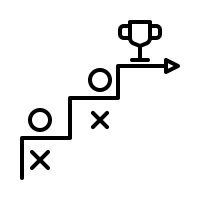 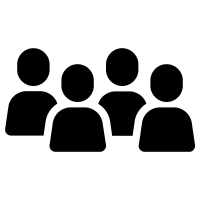 Évaluer c’est recueillir de l’information pertinente sur les apprentissages quel qu'en soit le rythme.
Certifier c’est évaluer le niveau
Certifier c’est analyser en équipe l’information sur les apprentissages au regard des critères du référentiel d’évaluation.
de maîtrise à l’issue de la formation
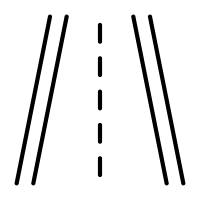 et non pas évaluer les situations de formation du parcours réalisé
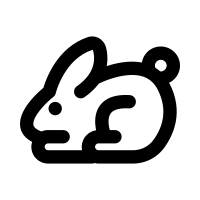 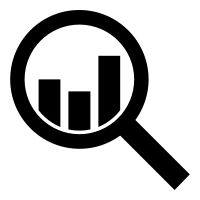 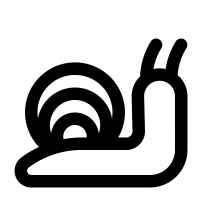 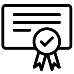 4- Évaluer pour certifier
Le processus de certification
Un processus commun à TOUTES les filières et à TOUS les diplômes
 Des modalités spécifiques décrites dans le référentiel d’évaluation et la circulaire nationale d’organisation de chaque diplôme
Au 
national
 Une harmonisation académique avec les corps d’inspection garant de l’équité de traitement des candidats
Enacadémie
 Une harmonisation au sein de chaque établissement pour une évaluation globale et juste de l’élève (entretiens formatifs, dossier de l’élève, conseil de classe, positionnement final)
En établissement
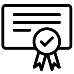 4- Évaluer pour certifier
Feuille de route pédagogique
Mener une réflexion stratégique en établissement coordonnée par le DDF ou le coordonnateur disciplinaire
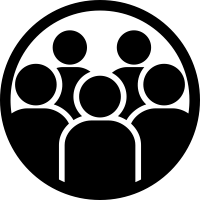 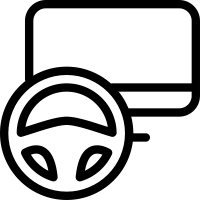  Réflexion le simulateur pédagogique 
(ré)organisation et équipement des espaces physiques

Choix d’un système d’information (PGI)
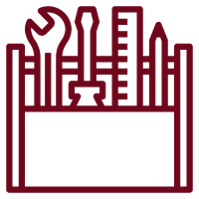 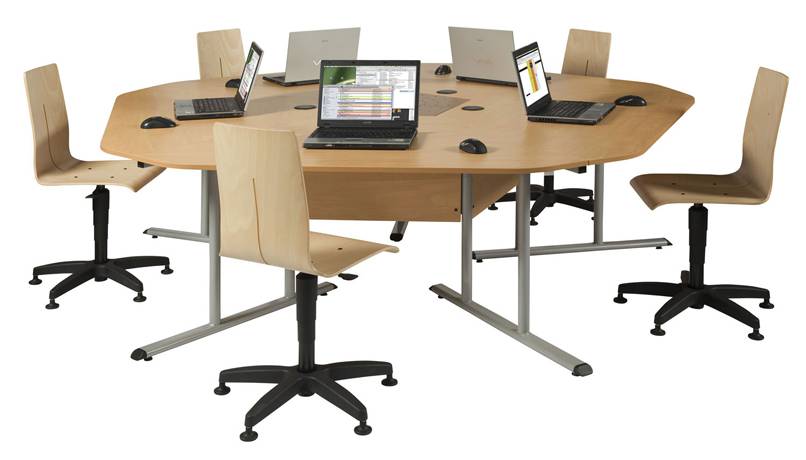  Réflexion sur le choix des outils : 
de répartition des enseignements
portfolio
livret de compétences
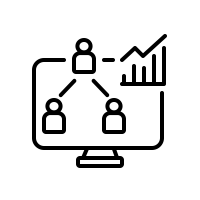 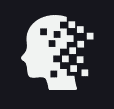 Pour aller plus loin….
Références
Le processus de Lisbonne : focus, https://www.europarl.europa.eu/summits/lis1_fr.htm
Recommandation du Parlement européen et du Conseil du 18 juin 2009 relative à l'établissement d'un cadre européen de référence pour l'assurance de la qualité dans l'enseignement et la formation professionnels, Journal officiel de l’union européenne du 8/7/2009 C155/1
Recommandation concernant le cadre européen des certifications de l’apprentissage tout au long de la vie, Journal officiel de l’union européenne  pages 15 à 19
Les portfolios : vers une évaluation plus intégrée et plus cohérente avec la notion complexe de compétence, Marianne Poumay et Christelle Maillart (2014) https://orbi.uliege.be/handle/2268/169667 
Conférence sur l'évaluation des acquis d'apprentissage par le Pr. Marianne Poumay https://www.youtube.com/watch?v=26_acybKto8
Différents types de Classes inversées pour varier les apprentissages, Conférence de Marcel Lebrun https://www.youtube.com/watch?v=U8J24T-eY0U 
Évaluer des compétences, Philippe Perrenoud, https://www.unige.ch/fapse/SSE/teachers/perrenoud/php_main/php_2004/2004_01.html 
L’entretien d’explicitation, P. Vermersch, 2006, Éditions ESF
La métacognition, une clé pour des apprentissages scolaires réussis, Michel Grangeat , 2014, lien vers l’article
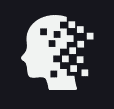 Pour aller plus loin….
Le système des informations satellites de l’action vécue
CONTEXTE
(quand et ou l’action s’est déroulée)
Un questionnement d’explicitation guide l’apprenant pour faire émerger les ressources cognitives (connaissances et capacités) mobilisées pour faire face aux activités à traiter.
Guider vers la verbalisation
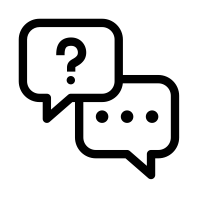 et
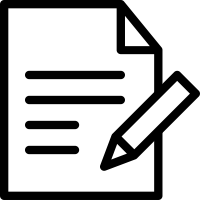 PROCÉDURAL
(comment il/elle a fait réellement)
BUTS
(ce qu’il/elle voulait faire)
SAVOIRS
(ce qu’il/elle savait de ce qu’il fallait qu’elle fasse)
JUGEMENTS
(ce qu’il/elle pense de ce qu’il/elle a fait)
Ajouter lien vidéo
d’après P. Vermersch,  dans « l’entretien d’explicitation »
[Speaker Notes: L'entretien d'explicitation privilégie la verbalisation du vécu de l'action, "comment cela s'est-il déroulé ?", au détriment des autres domaines de verbalisation tels que l'imaginaire "comment aurait-il été possible de s'y prendre ?", et le conceptuel "explique-moi...".C'est un vécu qui est décrit et non une réalité. En effet, à partir d'une même situation, plusieurs vécus sont possibles selon l'éclairage privilégié. 
Si le vécu de l'action comporte lui-même de multiples facettes (émotionnel, sensoriel, aperceptif), l'entretien d'explicitation s'intéresse au déroulement procédural de l'action : il concerne la succession des actions élémentaires que le sujet met en oeuvre pour atteindre un but. La verbalisation du procédural nécessite de distinguer les informations relevant de ce registre, de celles appartenant au contexte dans lequel se déroule l'action, mais aussi de celles relevant du déclaratif (savoirs théoriques, réglementaires...), de celles renseignant sur l'intentionnel (buts, finalités, intentions...) ou des jugements (opinions, commentaires, croyances...). Pierre Vermersch propose le schéma suivant pour présenter le système des informations satellites de l'action vécue

Pierre Vermersch,né le 7 juin 1944 à Cannes (France) et mort le 6 juillet 2020, est un psychologue et psychothérapeute de formation est chargé de recherche au CNRS. Il a, dans un premier temps, développé l'usage des théories de Jean Piaget dans le domaine des apprentissages professionnels en mettant en œuvre une méthode originale d'observation de l'activité intellectuelle sur laquelle s'appuient les ateliers de raisonnement logique. "[C']est P. Vermersch qui, dès les années 1970 conduira un ensemble de travaux permettant de préciser les conditions d'utilisation du modèle opératoire de Piaget dans le cadre de la formation des adultes [...] il développera l'idée du "recours par l'adulte à des registres de fonctionnement différents". P.115 1. 
Depuis plusieurs années maintenant, il élabore la technique de l'entretien d'explicitation et collabore étroitement avec des enseignants et formateurs dans divers cadres institutionnels.]